Performance-Based Ratios
Dr. Andrew L. Luna
Institutional Research, Planning, and Assessment
Topics of Presentation
What are Ratios?
Ratios, Percentages, and Proportions
 Ratio Analysis in Higher Education
Use of Ratios Over Primary Data
Review of Actual Ratios
Questions
© 2012, Andrew Luna Consulting
What is a Ratio?
The quantitative relation between two primary or complex amounts showing the number of times one value contains or is contained within the other
Normally expressed as the quotient of one divided by the other
© 2012, Andrew Luna Consulting
Ratios, Percentages, and Proportions…
It should be noted that some of the performance indicators used are percentage and proportions rather than ratios
However, ratios, percentages, and proportions are essentially measuring the same thing
Converting the ratio 1/5 to a percent is the same thing as solving a proportion. Therefore, 1/5 = x/100 = 20/100 = .20 (proportion) x 100 = 25%!
© 2012, Andrew Luna Consulting
Ratio Analysis in Higher Education
Used as a device to analyze and interpret the health of an institution and assist in determining the direction in which it should move.
While the use of ratio analysis is mainly found in finance, different types of managers and administrators should be interested in ratios so that they can better understand their department, division, and/or institution.
© 2012, Andrew Luna Consulting
Use of Ratios in Higher Education
Decision Making – ratio analysis helps in making decisions from the information provided in financial, enrollment, and resource situations.
Forecasting and Planning – ratios calculated for a number of years can serve as a guide for the future
Communication – the strengths and weaknesses of an institution can be communicated to both internal and external constituents in an easier and more understandable manner (i.e. marketing)
© 2012, Andrew Luna Consulting
Ratios in Higher Education, cont.
Coordination – Oftentimes, higher education tends to work in silos where one department or division seems to work independently of another department or divison. The use of ratio analysis can help tie these silos together.
Control – Ratio analysis helps to take a corrective action at the right time or more effectively leverage a positive outcome.
© 2012, Andrew Luna Consulting
Why Ratios Over Primary Data?
Primary data in themselves are a report of an event with no  economic meaning
Example: 
An automobile traveling 300 miles in one day has no relationship to the vehicle’s economy
If the same automobile ran that same distance on 20 gallons of gasoline, the economy evaluate is 15 miles for every gallon consumed
Elementary vs. Complex/Tertiary ratios
© 2012, Andrew Luna Consulting
Ratios over Primary Data, cont.
Primary data stand alone and do not relate to anything else that they affect or that affect them
Example:
Institution enrolls 500 students from a high school graduating class of 1,000. The ratio would be 1:2 and the yield = 50%
The following year, the institution enrolls 550 students from a graduating class of 1,500.
While there is an increase in the number of students enrolled, the yield rate decreased from 50% to 37%
© 2012, Andrew Luna Consulting
Ratios Over Time…
While primary data have absolute values, ratios have only relative values in that they have no real meaning unless they are observed longitudinally
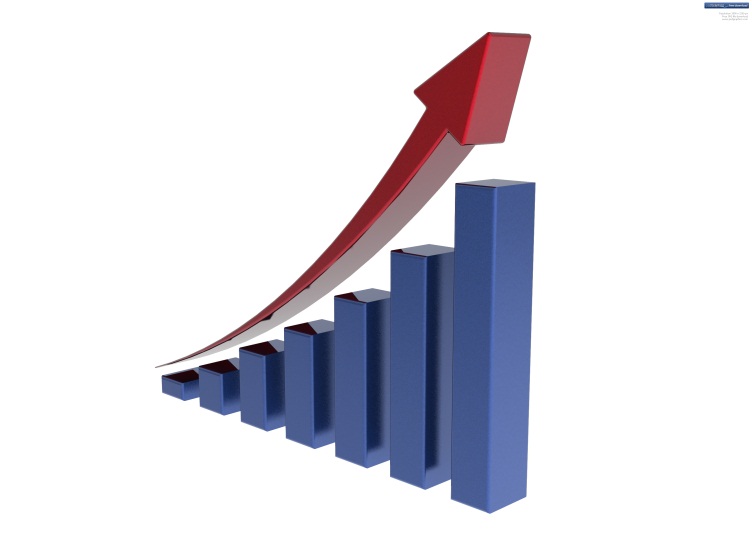 © 2012, Andrew Luna Consulting
The Ratios
© 2012, Andrew Luna Consulting
Freshman to Sophomore Retention Rate
© 2012, Andrew Luna Consulting
Six-Year Graduation Rate
© 2012, Andrew Luna Consulting
Percent of Total Credit Hours Taught By Full-Time Faculty
© 2012, Andrew Luna Consulting
FTE Students to FTE Staff
© 2012, Andrew Luna Consulting
Total Tuition Revenue per Credit Hour
© 2012, Andrew Luna Consulting
Percent of State Revenue to Total Revenue
© 2012, Andrew Luna Consulting
Percent of Instruction/Academic Support Expenditure of Tuition and Fee Revenue
© 2012, Andrew Luna Consulting
OMP Expenditures to Total Expenditures
© 2012, Andrew Luna Consulting
Out-of-State and International Students to Total Enrollment
© 2012, Andrew Luna Consulting
Degrees Confirmed to Declared Majors
© 2012, Andrew Luna Consulting
© 2012, Andrew Luna Consulting
Questions or Comments?